Strategies for Living with Ataxia
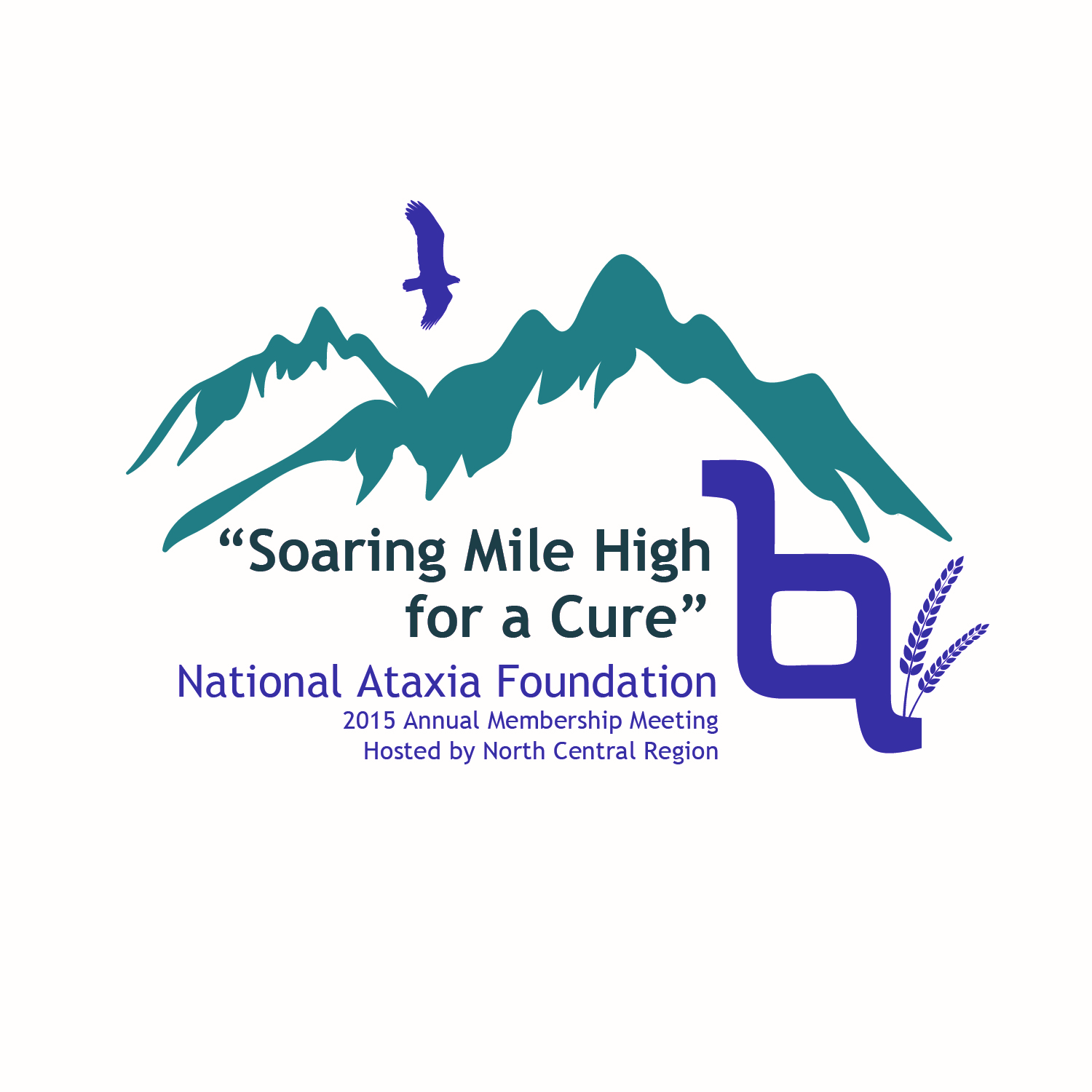 Bailey Vernon, MPH, CHES
Johns Hopkins Ataxia Center
Disclaimer
The information provided by speakers in any presentation made as part of the 2015 NAF Annual Membership Meeting is for informational use only.
NAF encourages all attendees to consult with their primary care provider, neurologist, or other health care provider about any advice, exercise,  therapies, medication, treatment, nutritional supplement, or regimen that may have been mentioned as part of any presentation.
Products or services mentioned during these presentations does not imply endorsement by NAF.
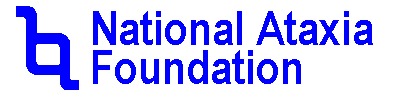 Presenter Disclosures
List Speaker(s)
The following personal financial relationships with commercial interests relevant to this presentation existed during the past 12 months:
No relationships to disclose or list
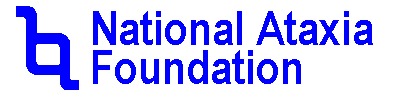 Strategies
Execute a care plan 
Exercise
Eat Well 
Education 
Effective Communication 
Effective Coping
Exploring Options
3. Dunlop (2014)
[Speaker Notes: This conference provided us with a lot of great information about ataxia.  We have learned that we are working hard towards a cure, but we still have a ways to go.  We need to focus on what WE CAN do.  E-s for Empowered living with PD, Becky Dunlop.  This apply very much to ataxia. They incorporate us taking an active approach and living a healthy lifestyle.  We can empower people to have the best outcomes possible.]
Strategies
Execute a care plan 
Exercise
Eat Well 
Education 
Effective Communication 
Effective Coping
Exploring Options
[Speaker Notes: I have added the first step because we need to be active participants in our care. Learned about the individuals involved in providing ataxia care, so we need to create our care plan and look at the network we have.]
Your Care Plan
Be an ACTIVE participant
Develop a TEAM of individuals dedicated to your care
Seek care providers you trust 1   
Build a strong relationship with your physician 2 
Identify your care partner(s)
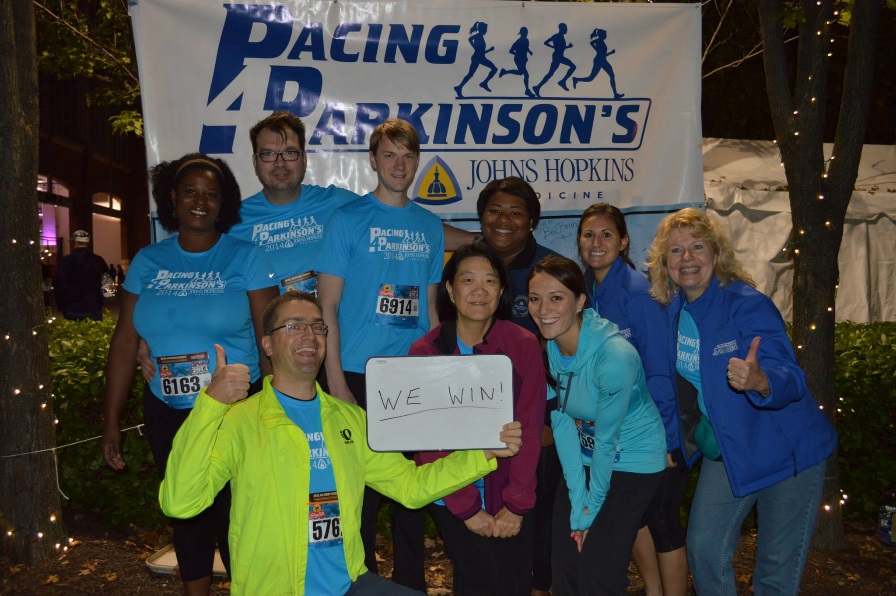 [Speaker Notes: As a team you can work together to help manage the symptoms – make you feel in control.  Want providers that you can maintain a strong and open relationship with. You can be an active participant by finding providers you feel comfortable with, making the most of your time, be your own advocate, ask for your reports.  There are books available that provide tips on how to maintain a strong relationship with your doctor.  Simple tips – going in with 3 issues that are most important.  It is good to find one main physician that can help supervise our overall care.  Dr. Gomez gave a great presentation last year on the benefits of being followed by ataxia center, but accessing a center may not be realistic. Find a physician or neurologist that is interest in learning and helping.  Identify those members of your family or your friends that want to be active participants with you.]
Build Your Care Team
3. Dunlop (2014)
4. Reynolds (2009)
[Speaker Notes: Patient Centered Care, Ataxia Center – Multidisciplinary Care 
Goal is to empower participants to become active participants in their care
Ataxia brings a variety of symptoms, specific to the individual, that can be treated – like sleep disturbances, vision problems, fatigue, anxiety depression, aches/pains, bladder/bowel problems, sexual dysfunction]
Strategies
Execute a care plan 
Exercise
Eat Well 
Education 
Effective Communication 
Effective Coping
Exploring Options
[Speaker Notes: Each AAM meeting has emphasized the importance of exercise. 
2014 AAM – Kyle Bryant who shared how he lives with FA and was the founder of Ride Ataxia Founder, rode Trike and personal testified how exercise has helped him, and Mike Cammer
2013 AAM – Wheelchair Yoga
Mid-Atlantic Ataxia Support Group – Dance Therapist & Qi Gong]
Exercise
Benefits
Helps with mood
Improve physical conation
Maintain function and independence 

Important part of thetreatment plan
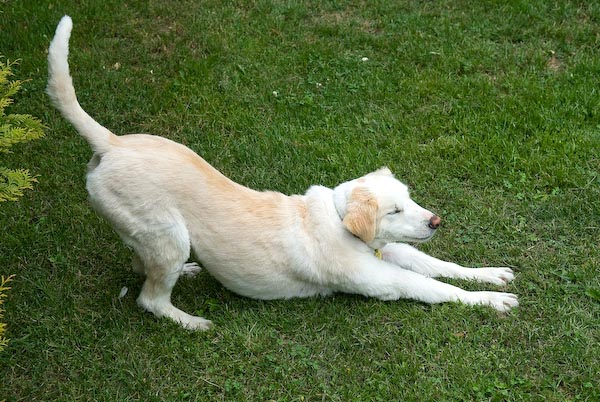 [Speaker Notes: 2013 AAM – Wheelchair Yoga
Baltimore Support Group – Dance Therapist & Qi Gong
Balance exercises – only helpful if practice EVERY day]
Exercise
Where to start?
Seek a physical therapist
Community centers
Library 

What type? 
Incorporate aerobic, strengthening, stretching
Find exercise that you enjoy and adapt it into your daily routine
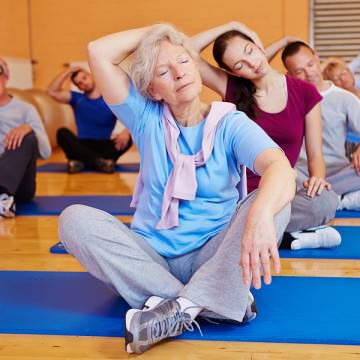 [Speaker Notes: 2013 AAM – Wheelchair Yoga
Baltimore Support Group – Dance Therapist & Qi Gong
Balance exercises – only helpful if practice EVERY day]
Strategies
Execute a care plan 
Exercise
Eat Well 
Education 
Effective Communication 
Effective Coping
Exploring Options
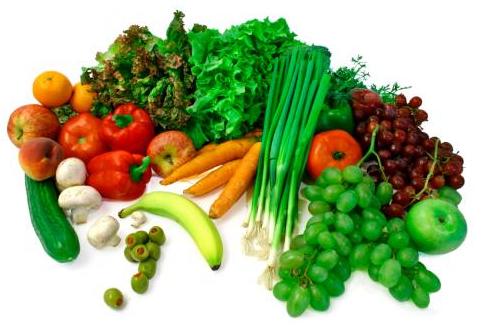 Eat Well
Balanced nutritious diet 

Limit Alcohol

Moderation

Address chewing and swallowing difficulties
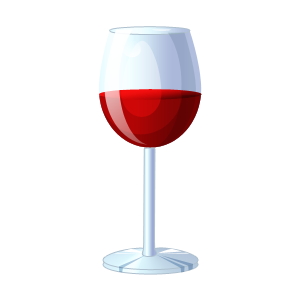 [Speaker Notes: Eat a diet Full of fruits, vegetables and whole grains; less processed foods, Variety of foods; Eat smaller meals more frequently 
Alcohol can intensify balance, speech and walking
All deserve to treat ourselves, but all in modersation
Start with a speech therapist]
Strategies
Execute a care plan 
Exercise
Eat Well 
Education 
Effective Communication 
Effective Coping
Exploring Options
Educate Yourself
Knowledge is power

Know where to find reliable information

Beware “Information overload”
[Speaker Notes: Future Shock – Alvin Toffler’s 1970 book that introduced this concept of information overload]
Strategies
Execute a care plan 
Exercise
Eat Well 
Education 
Effective Communication 
Effective Coping
Exploring Options
Effective Communication
Knowing the vocabulary of ataxia

Communication between providers 

Voice health
Strategies
Execute a care plan 
Exercise
Eat Well 
Education 
Effective Communication 
Effective Coping
Exploring Options
[Speaker Notes: 2013 AAM – Wheelchair Yoga
Baltimore Support Group – Dance Therapist & Qi Gong]
Effective Coping
Anger
Denial
Helplessness
Isolation
Guilt
Fear



Frustration
Disappointment
Confusion
Uncertainty 
Embarrassment 
Anxiety
[Speaker Notes: Emotions come with diagnosis and also feel throughout the journey]
Effective Coping
Additional stress
Relationship changes
Altered communication
Family conflicts
Apathy
Disease progression can change emotions
Loss of independence
Loss of privacy
Lowered self-esteem
Guilt
Effective Coping
Stress management 
Find the positive
Develop and maintain your humor
Professional services 
Know your limits and make adaptations
Social support
Support groups
[Speaker Notes: How do we cope with these emotions?
Ataxia can be very socially isolating and we need to find ways to cope with these emotions, different for everyone
Stress management – stress can worsen symptoms, need to identify your stress and find ways to reduce it (meditation, exercise, hanging with friends, reading); try simplifying your life, slowing down, developing a routine
Find the positive – I have learned from the support group that this plays a huge part in how we live with ataxia; navigate the new normal, gratitude in the small things, what motivates you? Keep moving
Sometimes we just need to laugh!
Professional services – depression and anxiety are VERY Common, seek a social worker, psychologist – Roseanne Dobkins CBT, psychiatrist 
Knowing your limits – be creative in still doing the things that you enjoy – find those adaptations, rock climbing
Isolating - having strong friendships can help fight depression
Support Groups]
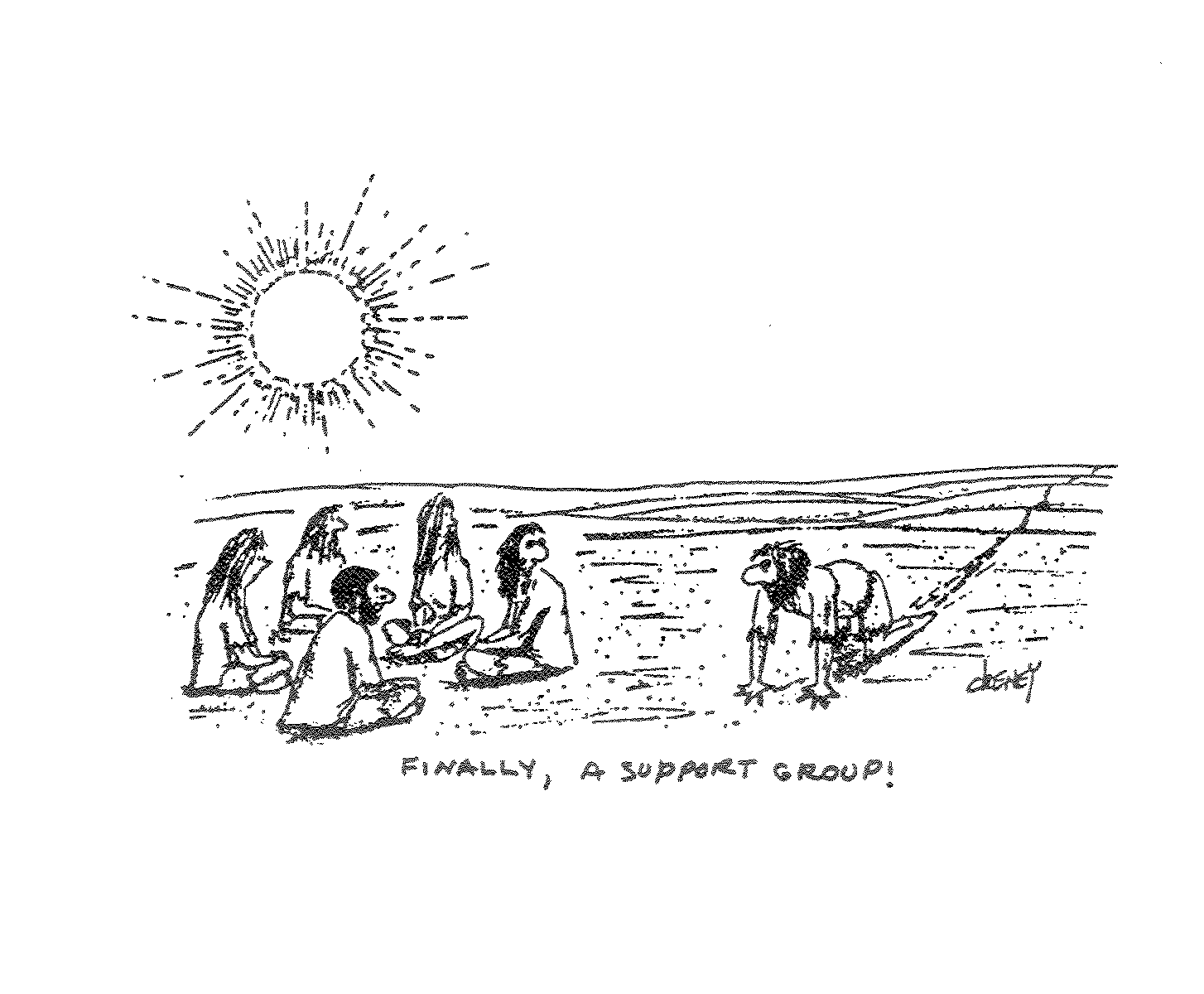 [Speaker Notes: Ataxia can be very socially isolating, having strong friendships can help fight depression]
Effective Coping
Caregiver Support
Ataxia impacts entire families and communities
Prevent caregiver burnout 
Find ways to continuously support one another
Caregiver health
Care partner support groups
Take breaks  
Visit your doctor
Strategies
Execute a care plan 
Exercise
Eat Well 
Education 
Effective Communication 
Effective Coping
Exploring Options
[Speaker Notes: 2013 AAM – Wheelchair Yoga
Baltimore Support Group – Dance Therapist & Qi Gong]
Explore Options
Learn what resources are available in your community 
Activity centers
Wellness programs
Financial resources 
Future planning
Case managers
[Speaker Notes: Ataxia Wellness Program I am developing with Dr. Rosenthal]
“Life consists not in holding good cards but in playing those you hold well” 
-Josh Billings
References
1. Gomez, C. M. (2014). Finding the Best Ataxia Care. The University of Chicago. 
2. Nance, M. A. (2003). Living with Ataxia. National Ataxia Foundation
3. Dunlop, S. R. (2014). The Parkinson’s Disease Management Plan. Johns Hopkins Parkinson’s Disease and Movement Disorders Center
4. Reynolds, A. (2009). Patient-centered Care. American Society of Radiological Technologists. 
5. Dokin, R. D. (2014).  Cognitive Behavorial Therapy. Rutgers University.